Entrance Exam Review!
Vocabulary
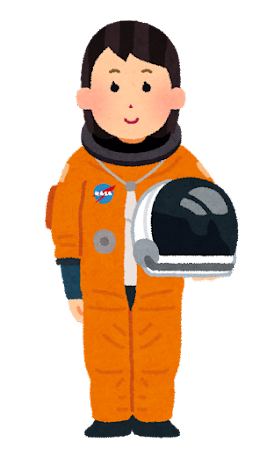 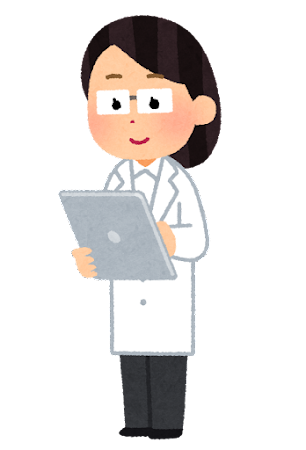 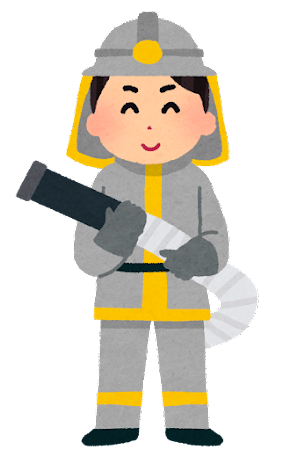 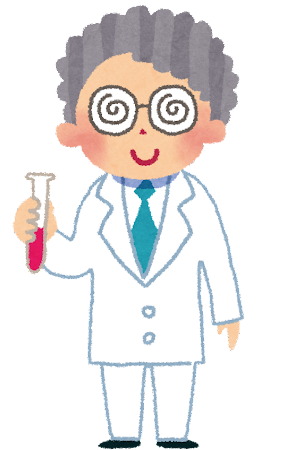 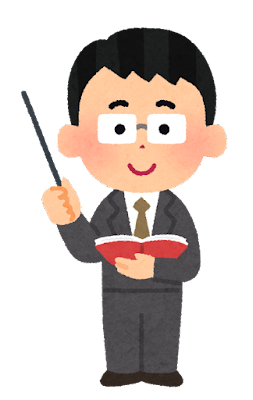 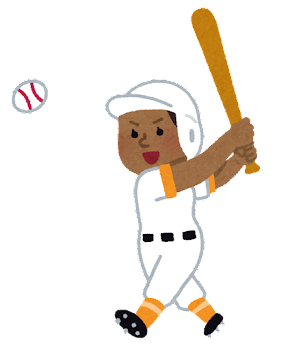 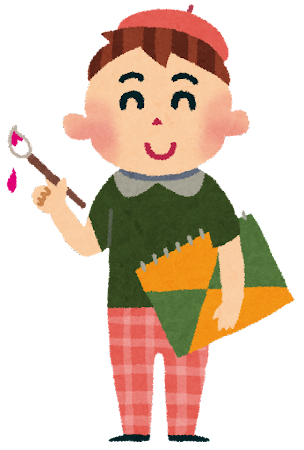 astronaut
baseball player
doctor
fireman
teacher
artist
scientist
HOW TO PLAY
A: Look at the stars in the sky!
B: Wow! (          ) are beautiful.
1). You 		2). Its		3). They		4). There
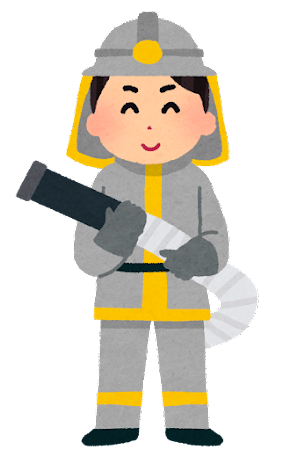 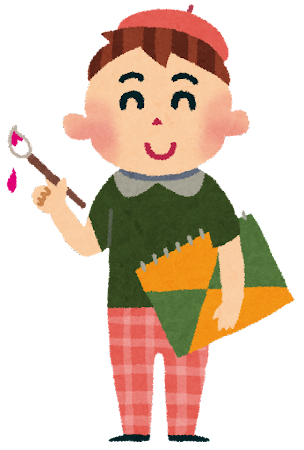 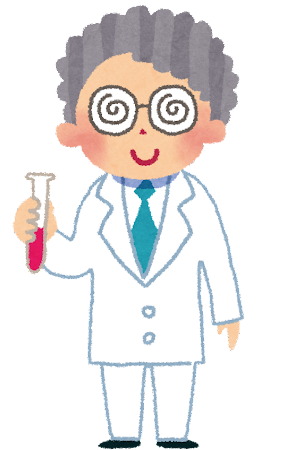 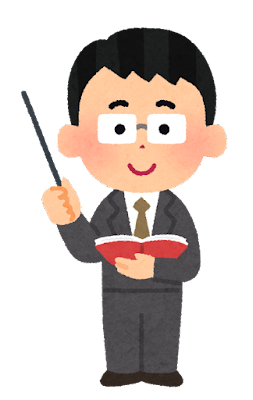 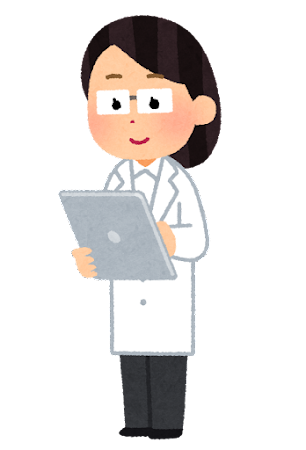 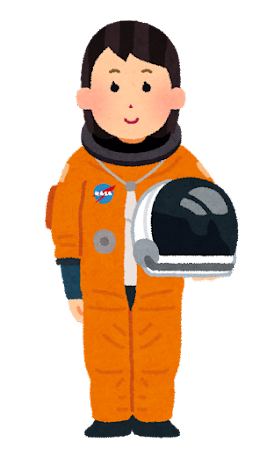 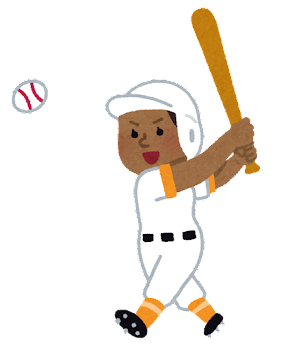 1
-1
-2
2
4
0
5
I usually ( at / up / get ) six thirty.
get up at
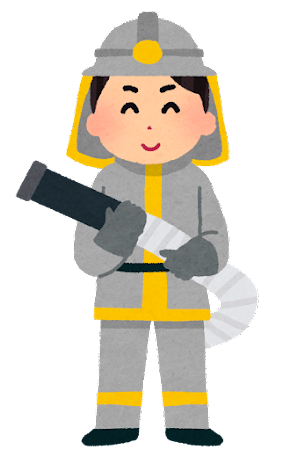 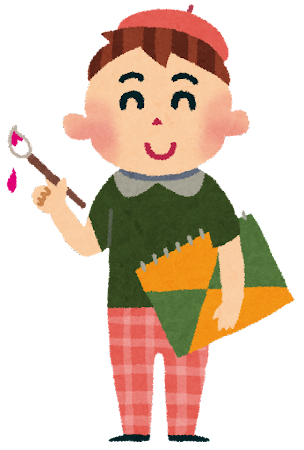 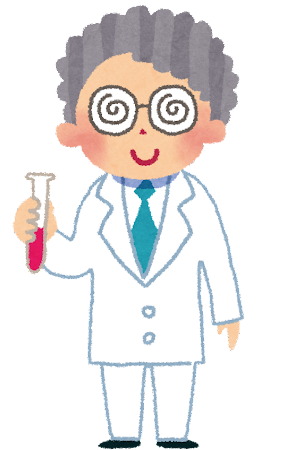 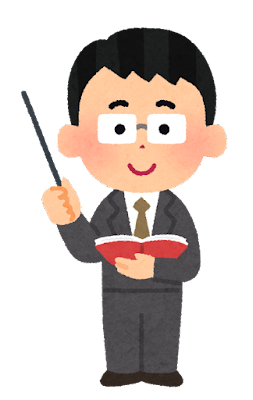 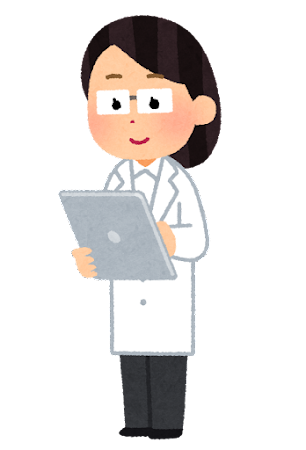 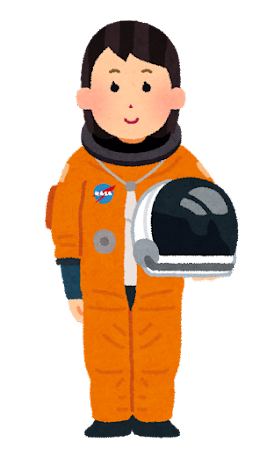 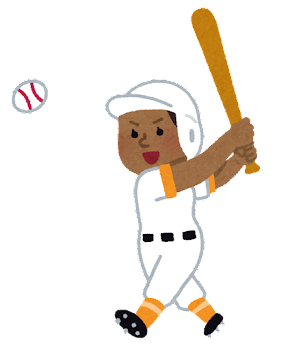 3
2
4
-1
1
0
-2
Nancy: How (	) is this T-shirt, Yuki?
Yuki: It’s 800 yen.
1). many 	2). long		3). much	4). often
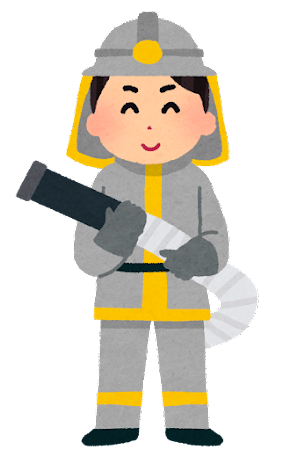 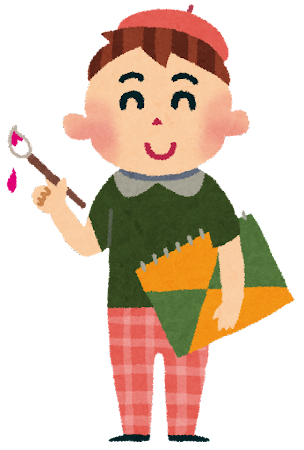 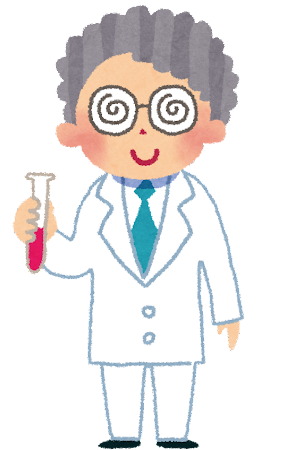 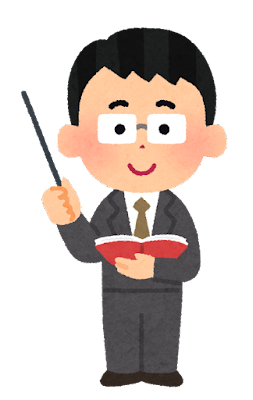 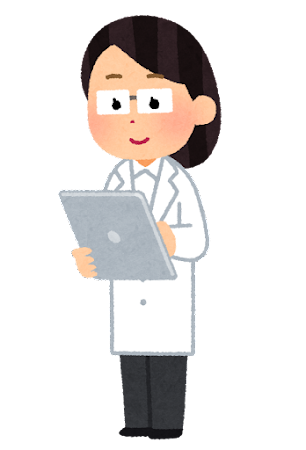 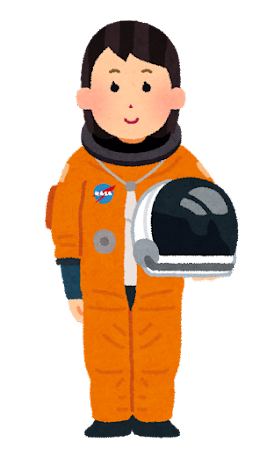 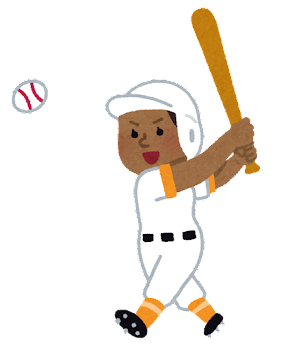 0
5
-3
4
2
1
-1
READY?
I had to get up early the next day, so I (go) to bed early that night.
went
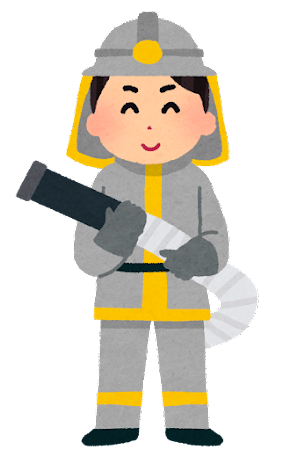 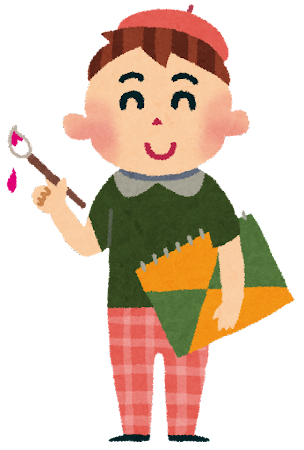 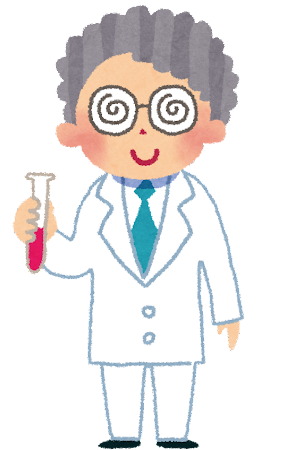 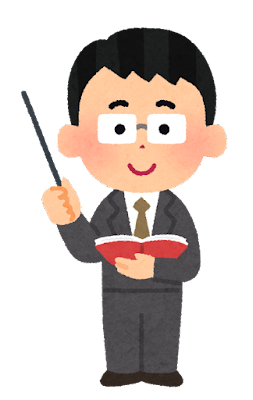 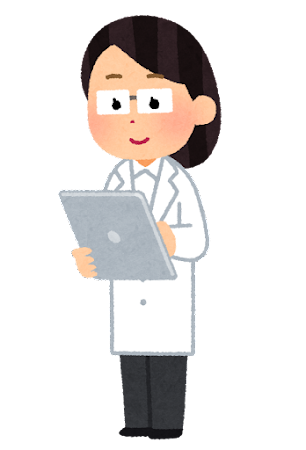 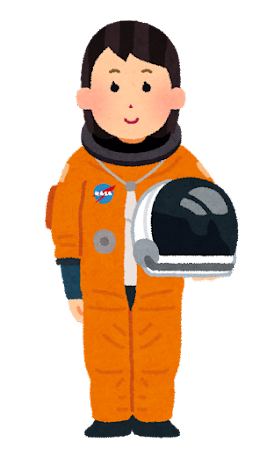 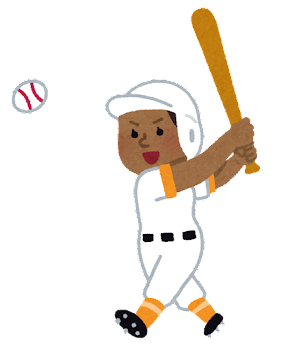 0
2
2
-2
4
1
3
Kaori: You and Jim are friends, right?
Bill: Yes. We know (e	) other well.
each
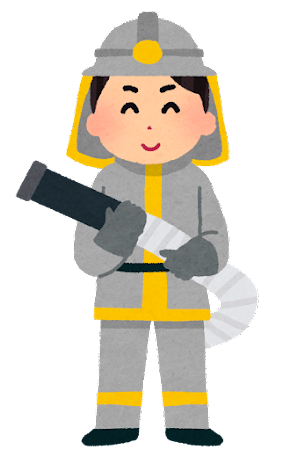 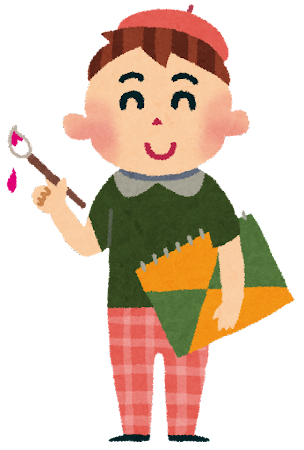 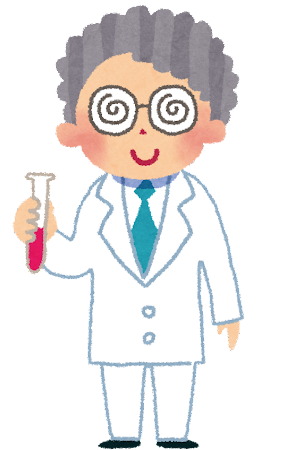 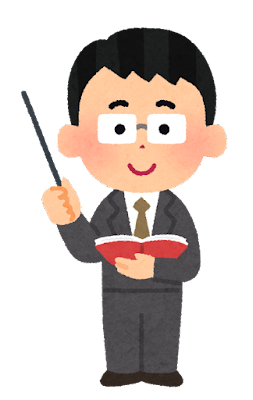 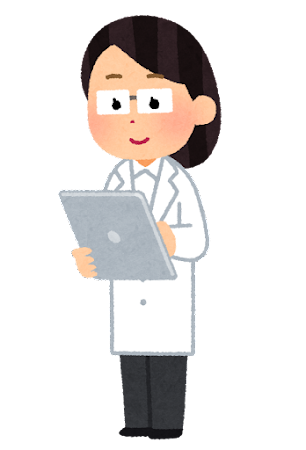 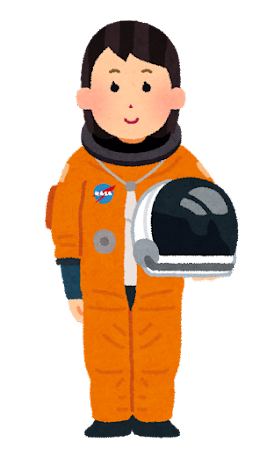 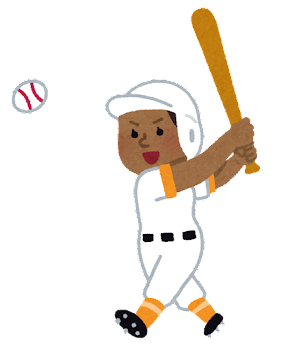 -2
-1
0
2
1
3
5
Nancy: Who (	) you English last year?
Takuya: Mr. Suzuki did.
1). teach  2). teaches  3). teaching  4). taught
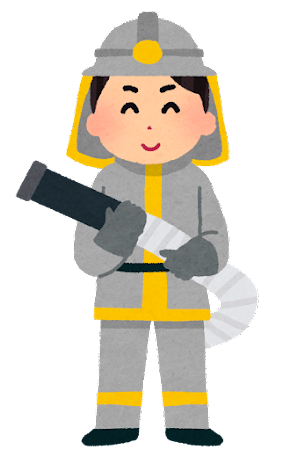 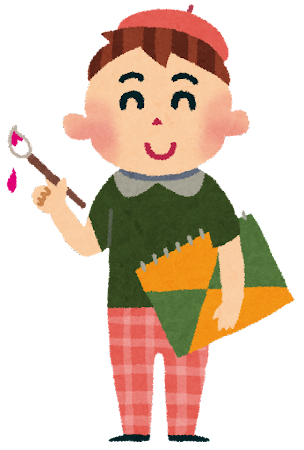 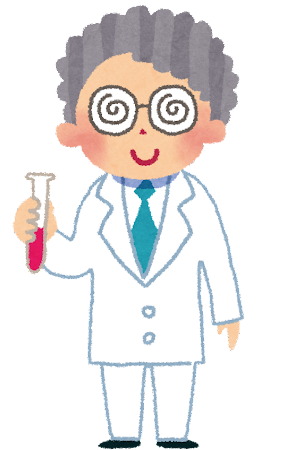 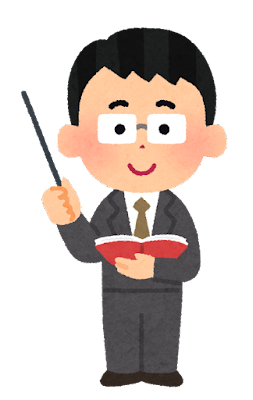 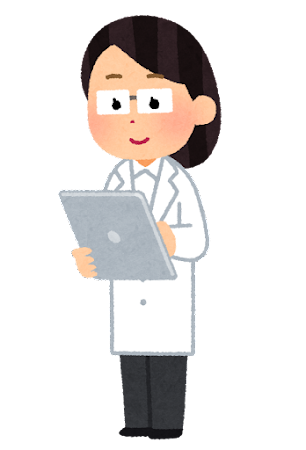 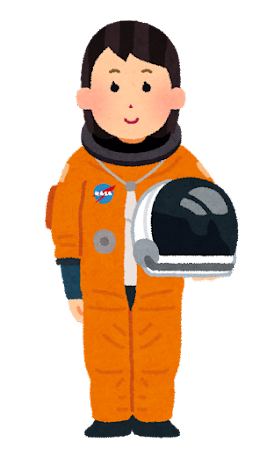 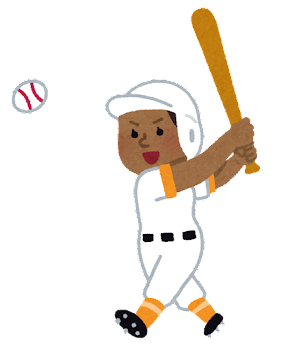 2
-1
5
0
1
3
-2
Tom: How is the (w	) today?
Maki: It’s sunny now but it will rain in the afternoon.
weather
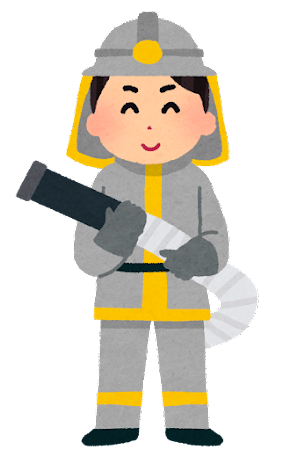 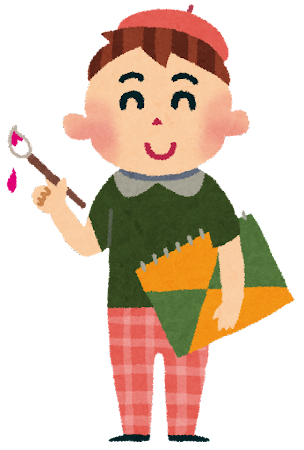 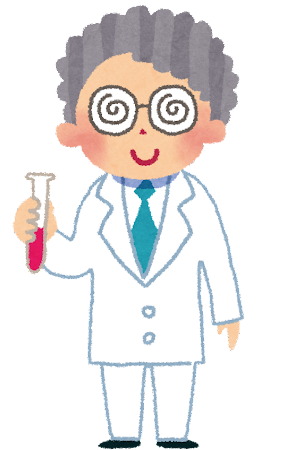 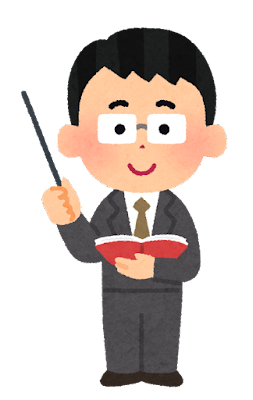 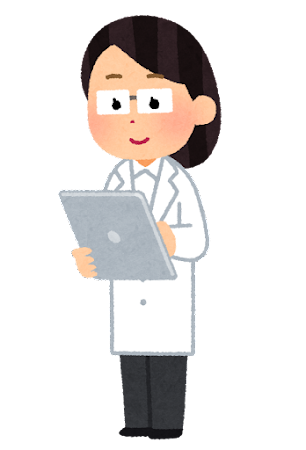 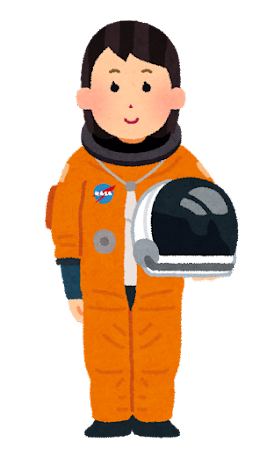 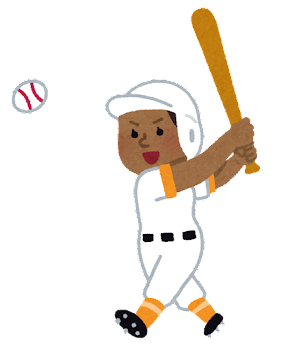 1
1
3
2
5
-1
-2
Yoshio has two brothers and he is the (	) of the three.
1). younger than  	2). youngest  3). young  	4). as young
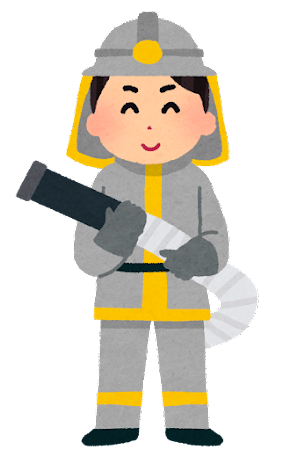 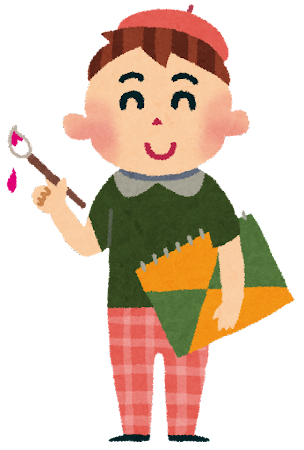 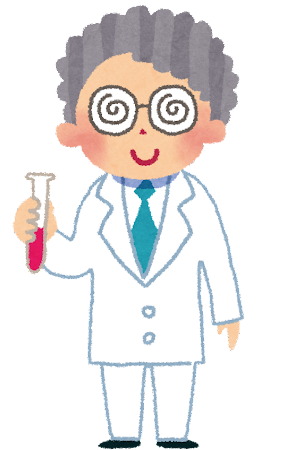 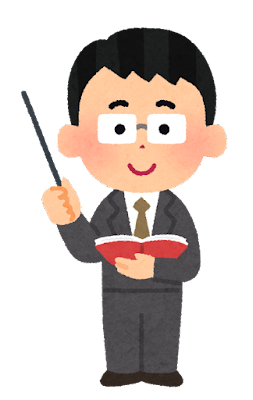 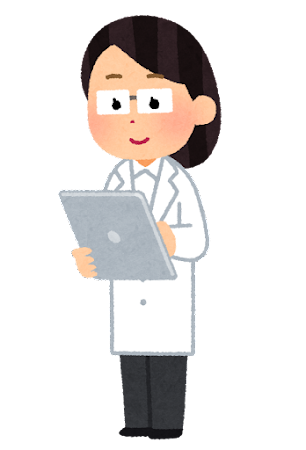 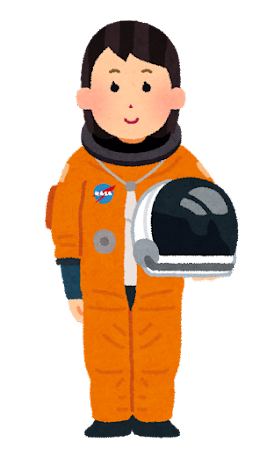 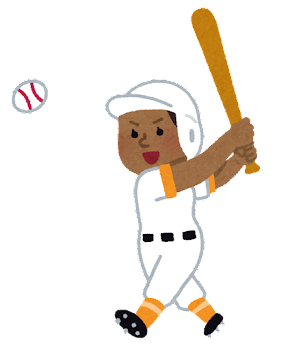 -1
2
2
-1
2
2
-1
Now I am studying English (hard) than before.
harder
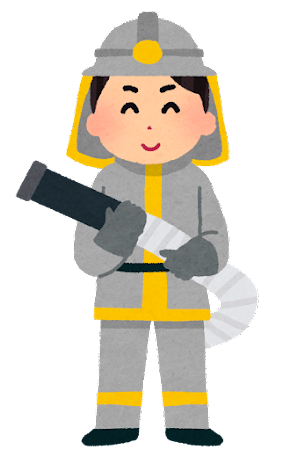 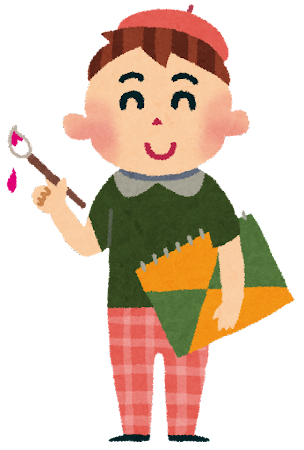 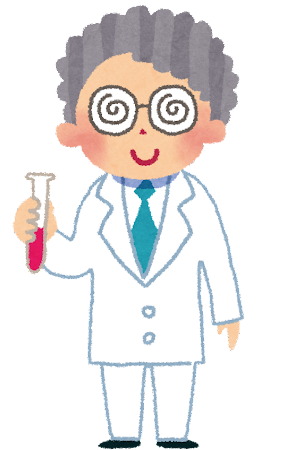 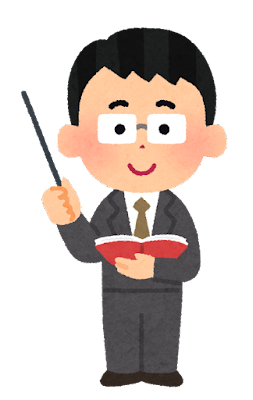 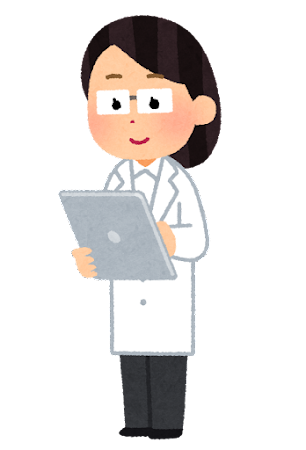 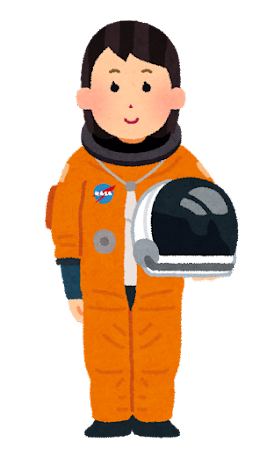 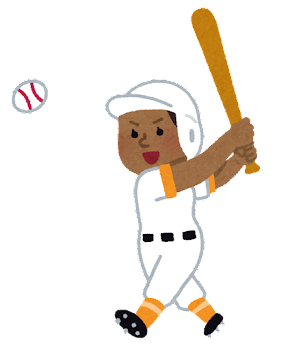 1
1
2
3
0
2
3
1). How about this one?
2). You’ll help me a lot.  3). How much is this cap?  4). You can come another day.
A: May I help you?
B: Yes. I want a hat.
A: OK. (	)
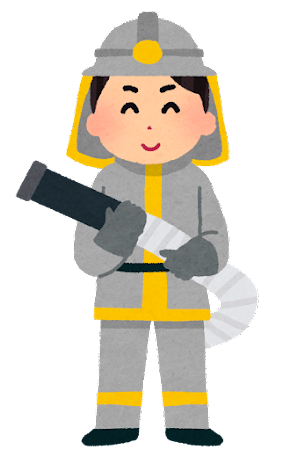 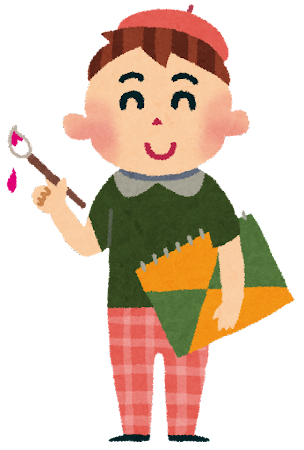 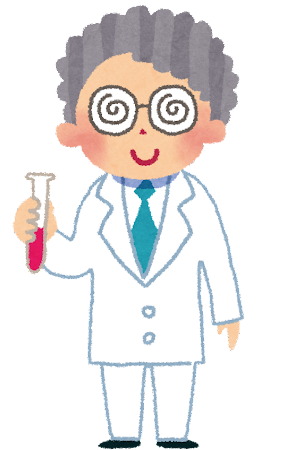 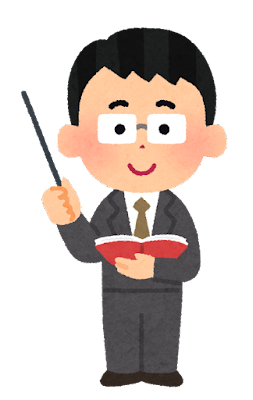 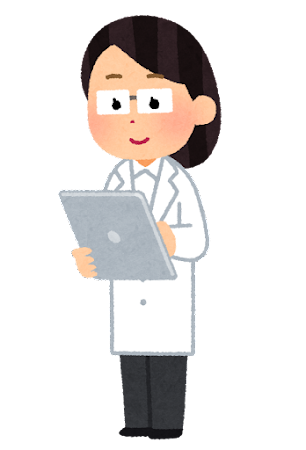 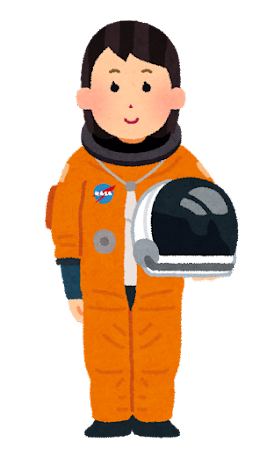 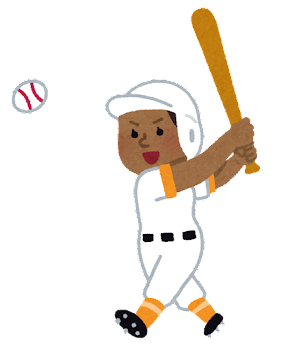 4
0
2
5
-3
-3
1
These (	) my textbooks.
1). am  2). is  3). are  4). be
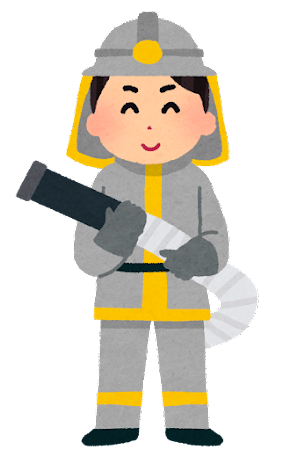 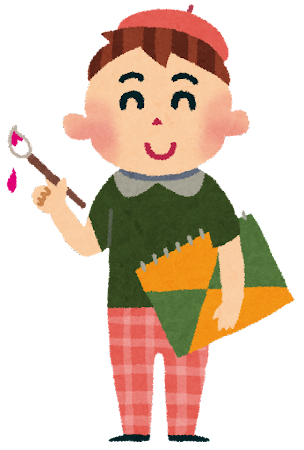 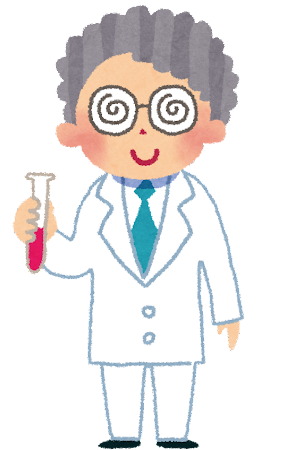 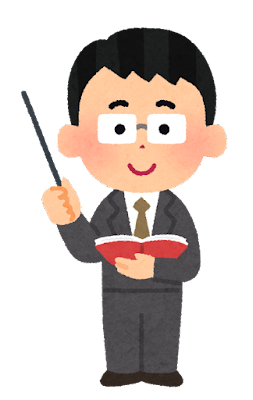 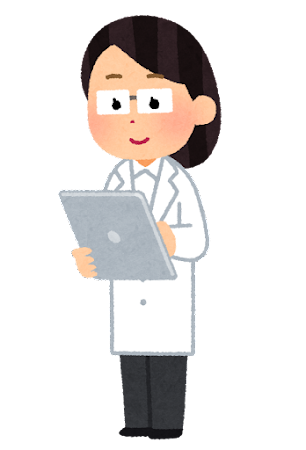 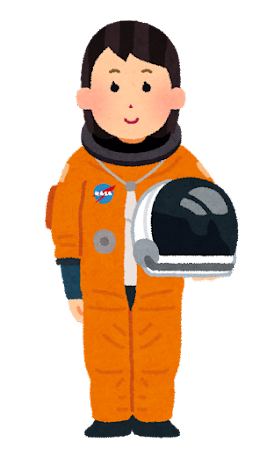 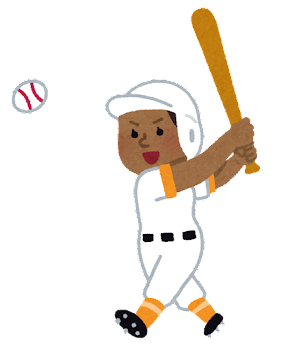 2
-1
5
0
1
3
-2
Haruko: How (a	) going to the town library? 
Mr. Smith: Really? That’s a good idea.
about
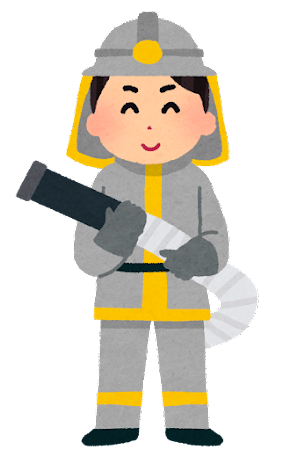 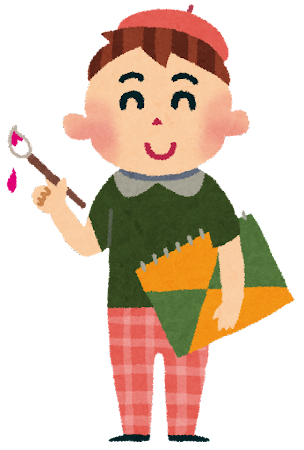 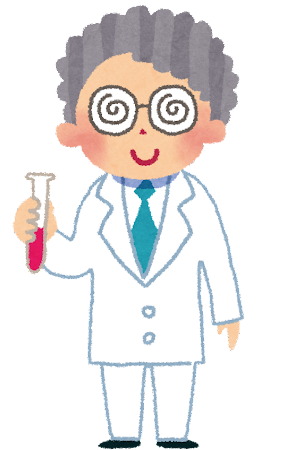 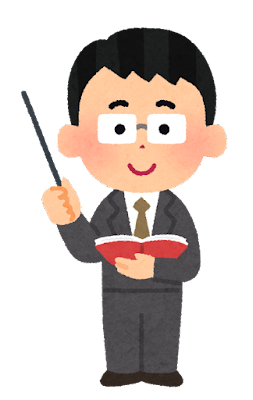 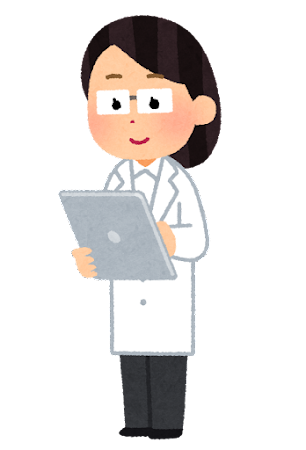 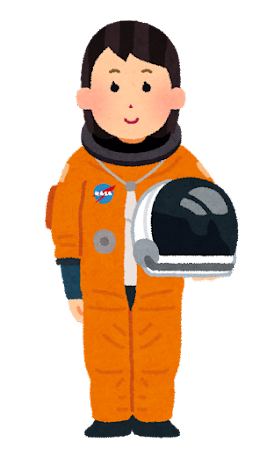 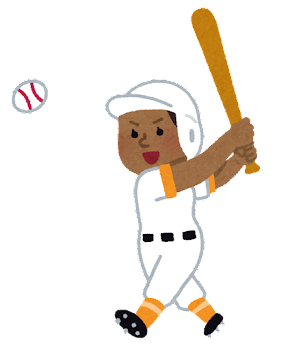 0
5
4
1
2
-2
3
I can’t play the piano, but I’m interested in (	) to music.
1). hearing  2). hear  3). listening 4). listen
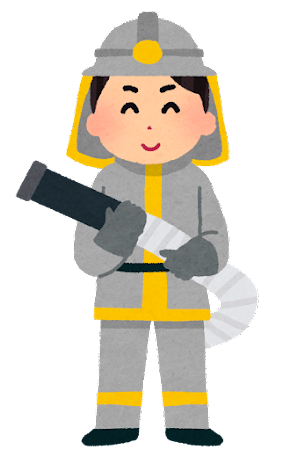 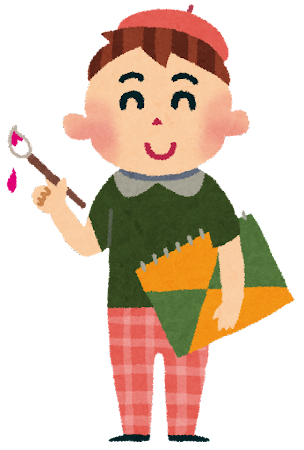 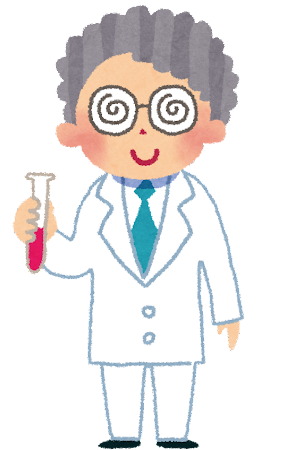 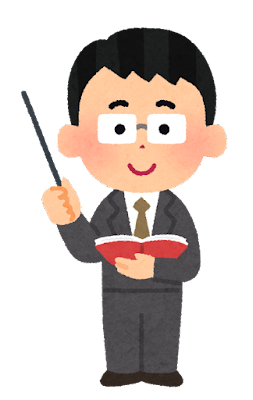 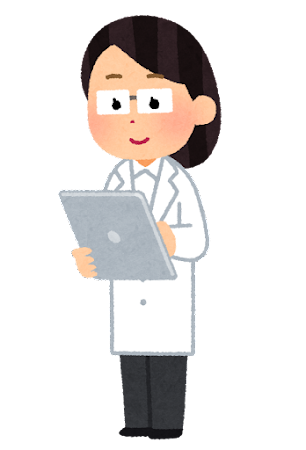 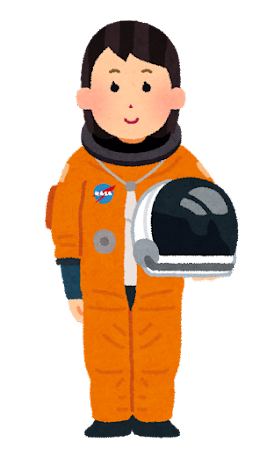 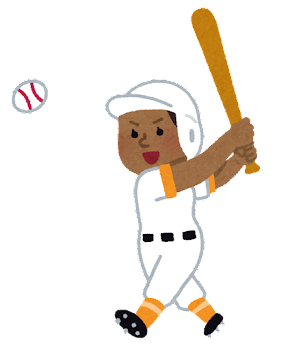 2
3
1
-1
0
-1
5
Mother: What do you want to eat for (d	           ) tonight?
Kelly: I want to eat curry.
dinner
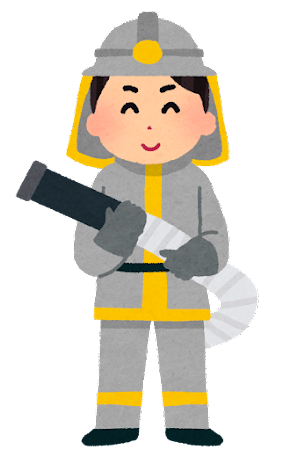 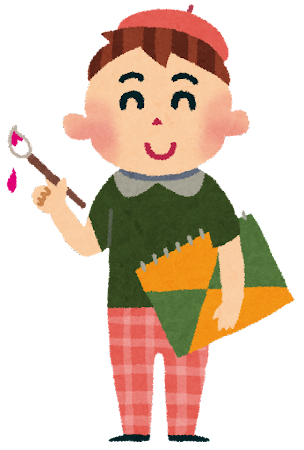 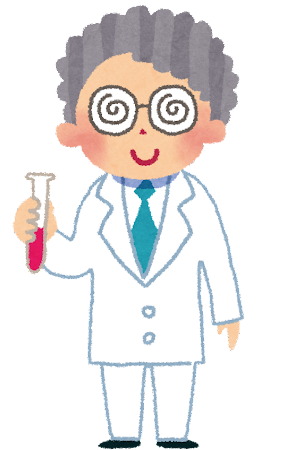 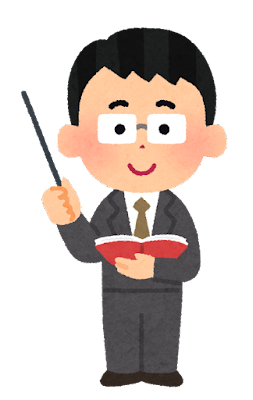 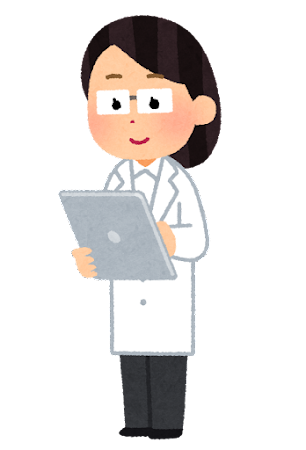 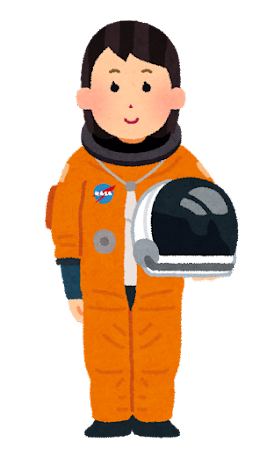 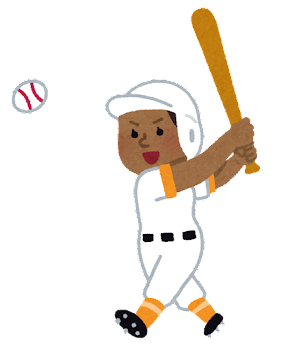 3
3
3
3
3
3
3
That house with large windows (	) built ten years ago.
1). lives  2). is  3). was 4). were
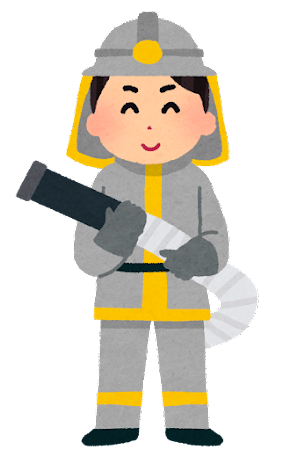 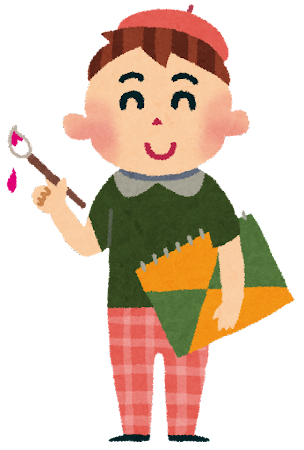 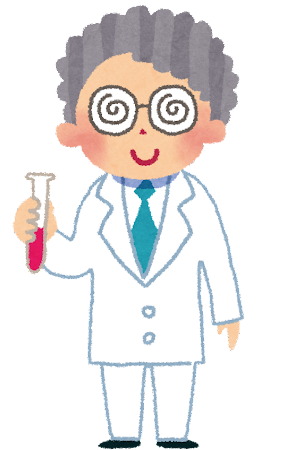 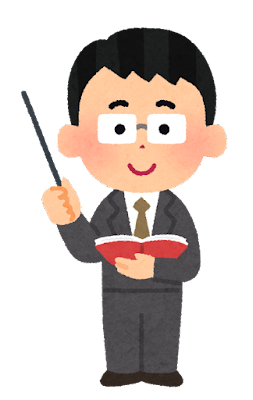 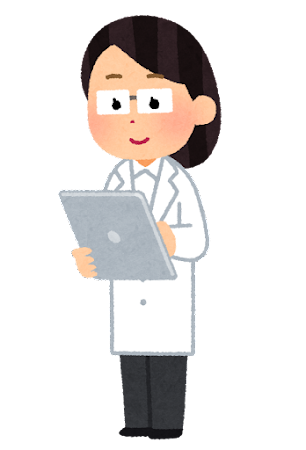 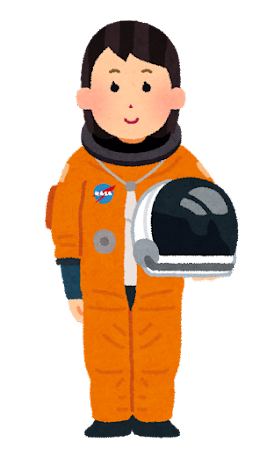 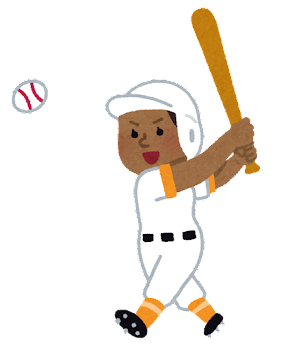 -1
-1
5
2
1
3
1
I saw drawings in the train. Do you know (	) drew them?
1). that  2). what  3). whose 4). who
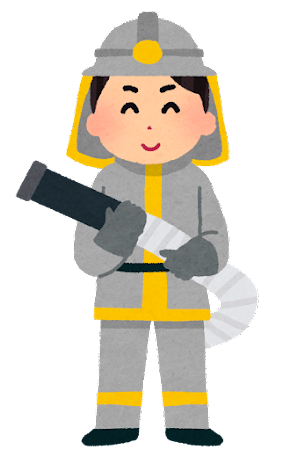 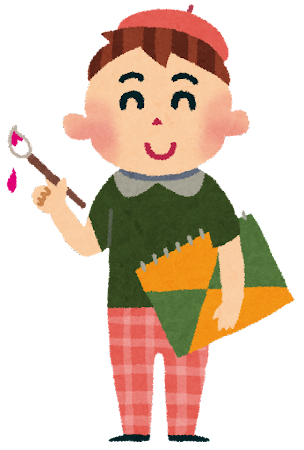 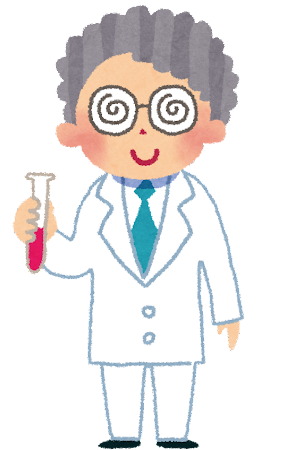 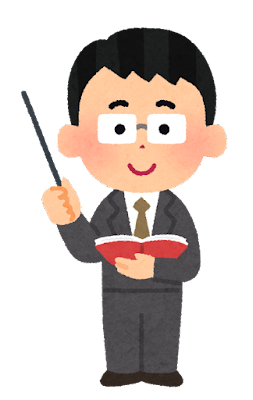 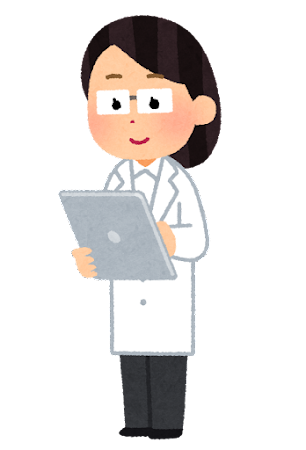 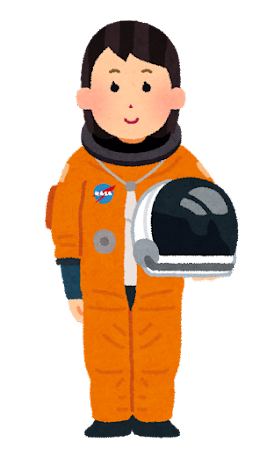 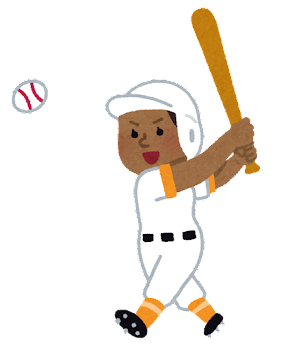 0
4
2
3
-2
5
1
I don’t know (	) to get to the museum. I have to ask someone.
1). which  2). where  3). how 4). what
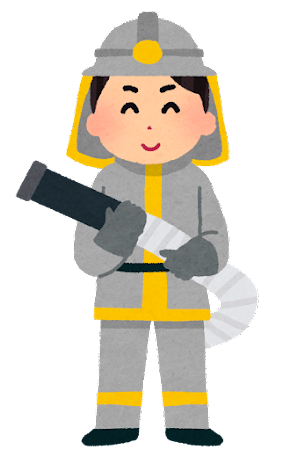 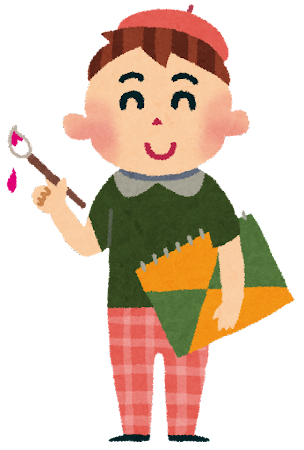 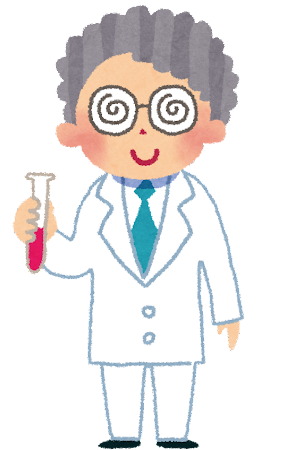 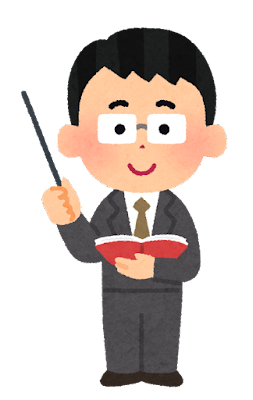 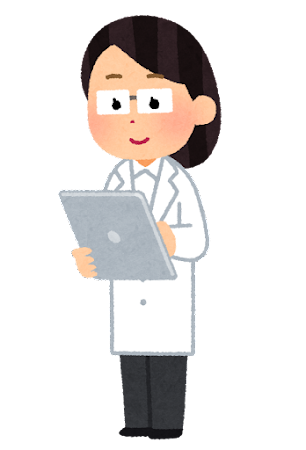 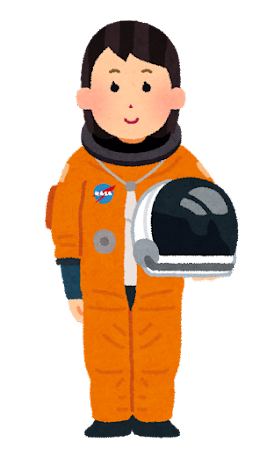 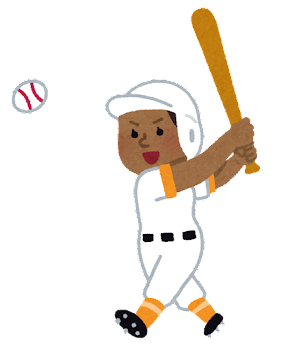 -2
2
5
-1
0
4
3
A: I like summer. How about you?
B: I like spring the (	) of all seasons.
1). much  2). more  3). better  4). best
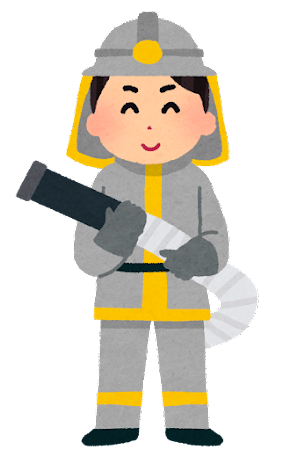 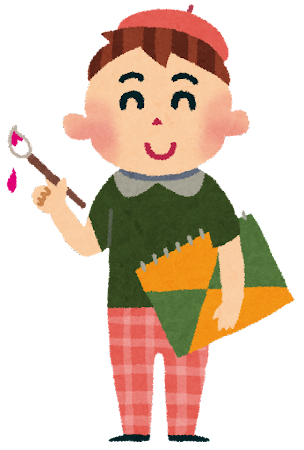 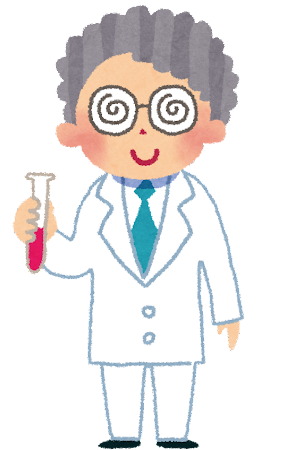 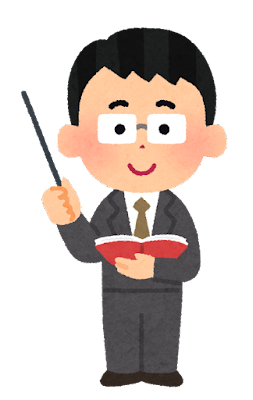 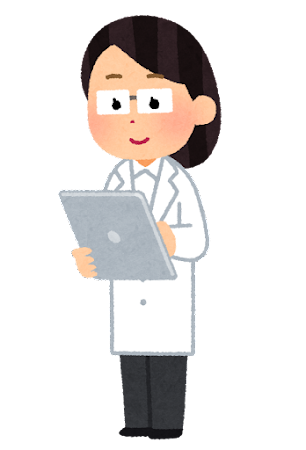 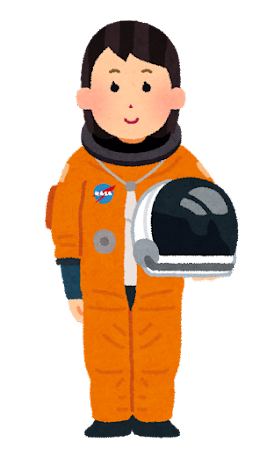 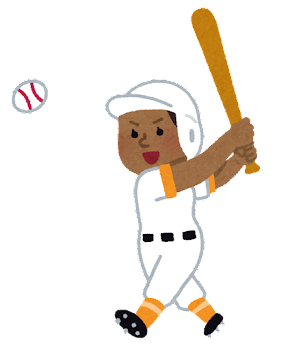 -3
3
-3
3
3
-3
-3
We work (f	) Sunday (	) Monday.
from, to
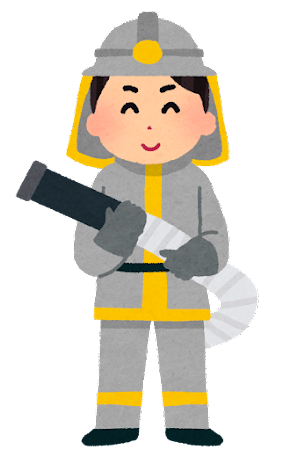 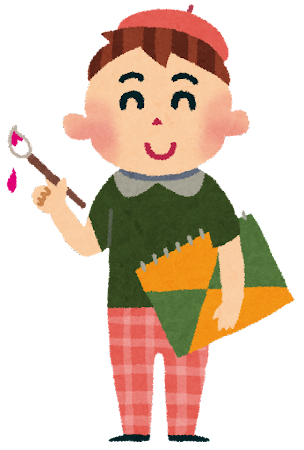 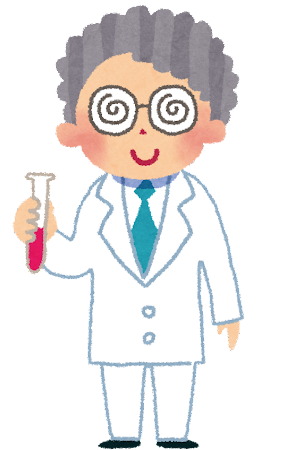 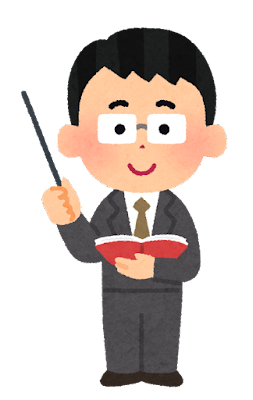 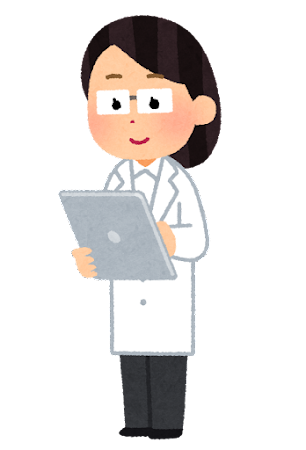 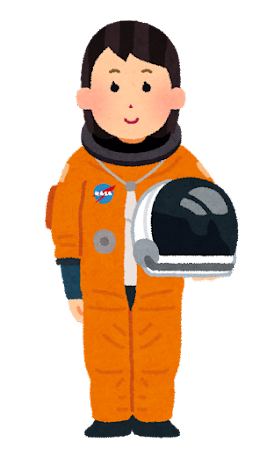 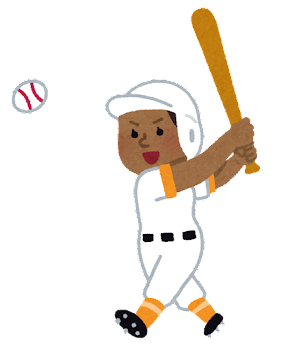 0
-1
5
4
-2
3
1
A: “(		) speak in the library, please.”
B: “Oh, sorry.”
1). Do  2). Don’t  3). No  4). Not
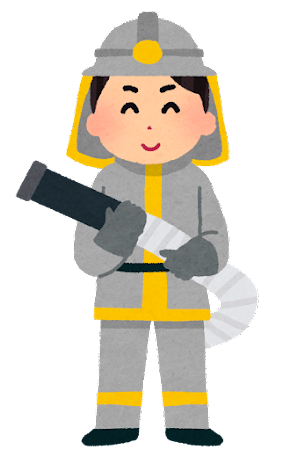 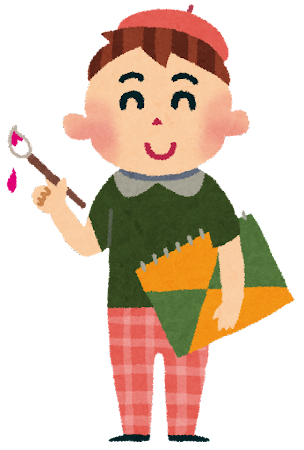 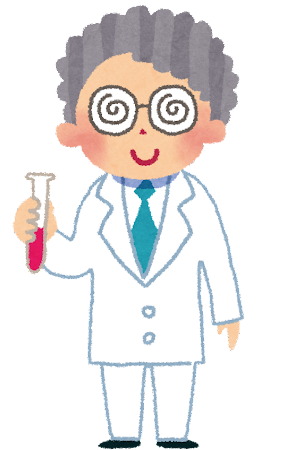 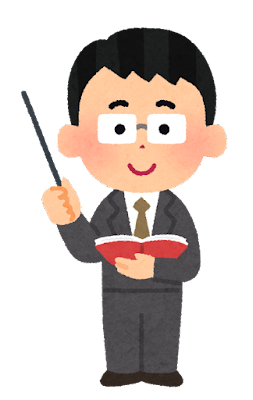 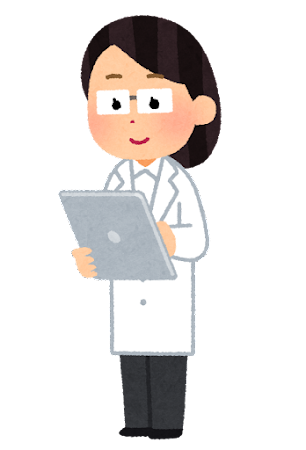 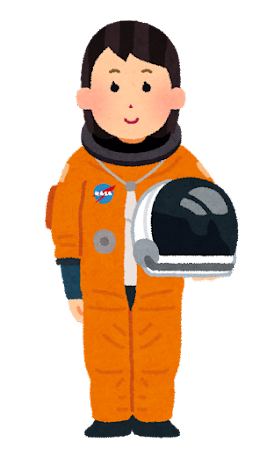 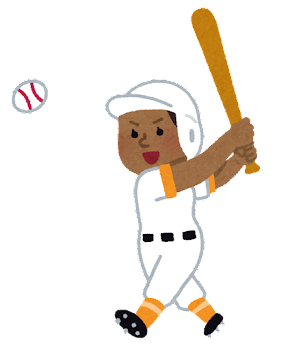 -1
-1
2
1
5
0
3
It’s a picture (		) by Ken.
1). takes  2). taken  3). took  4). taking
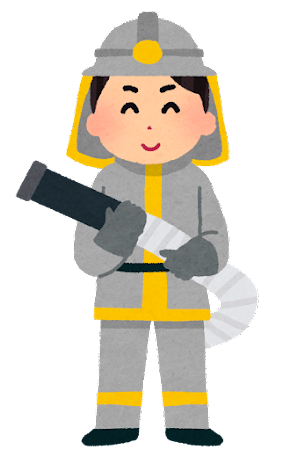 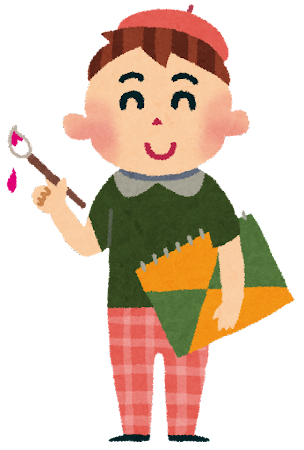 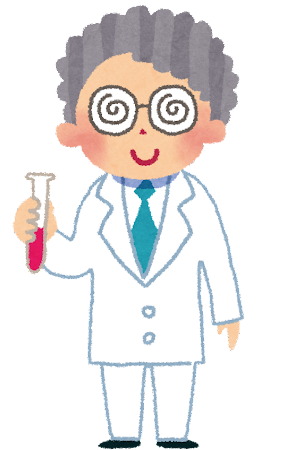 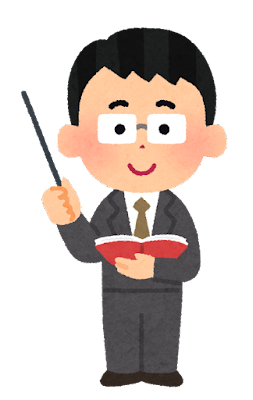 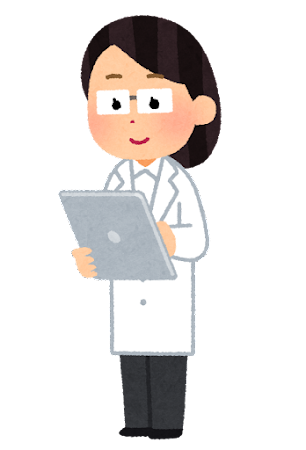 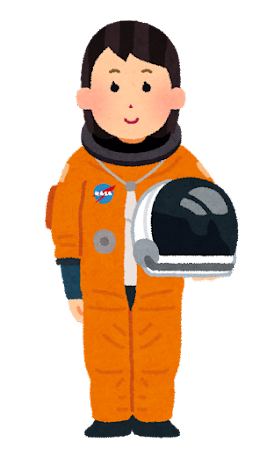 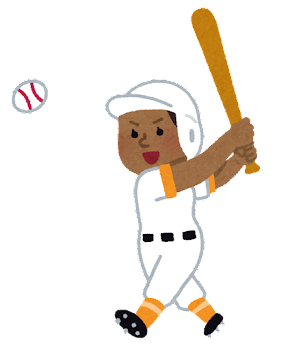 5
2
0
3
1
-2
4
If it (w	) sunny today, I (		) go shopping.
were, would
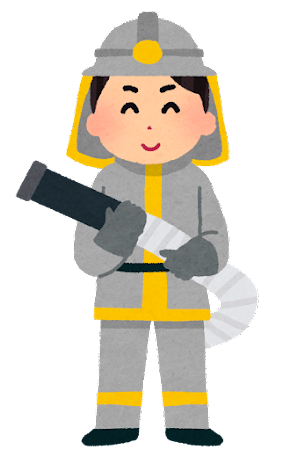 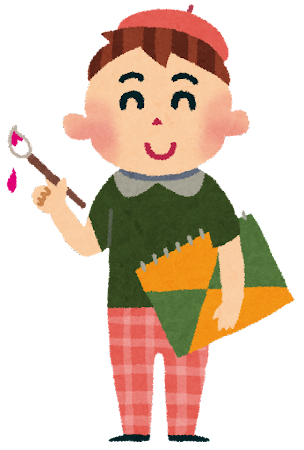 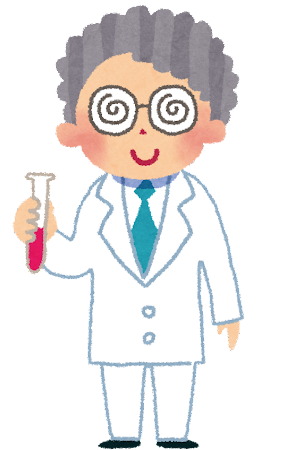 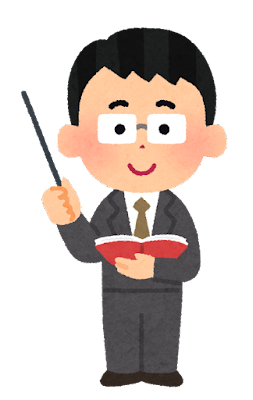 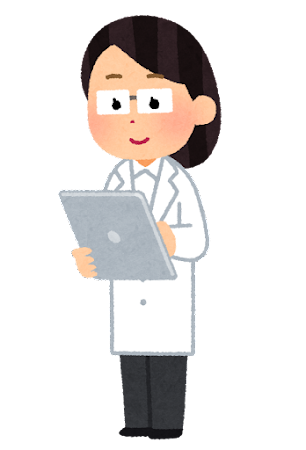 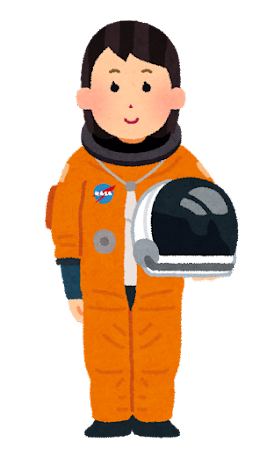 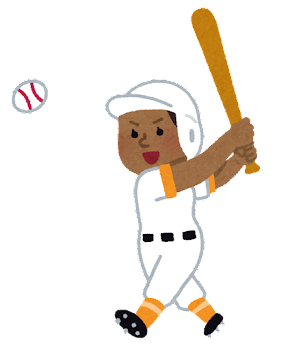 7
1
-3
0
-2
8
2